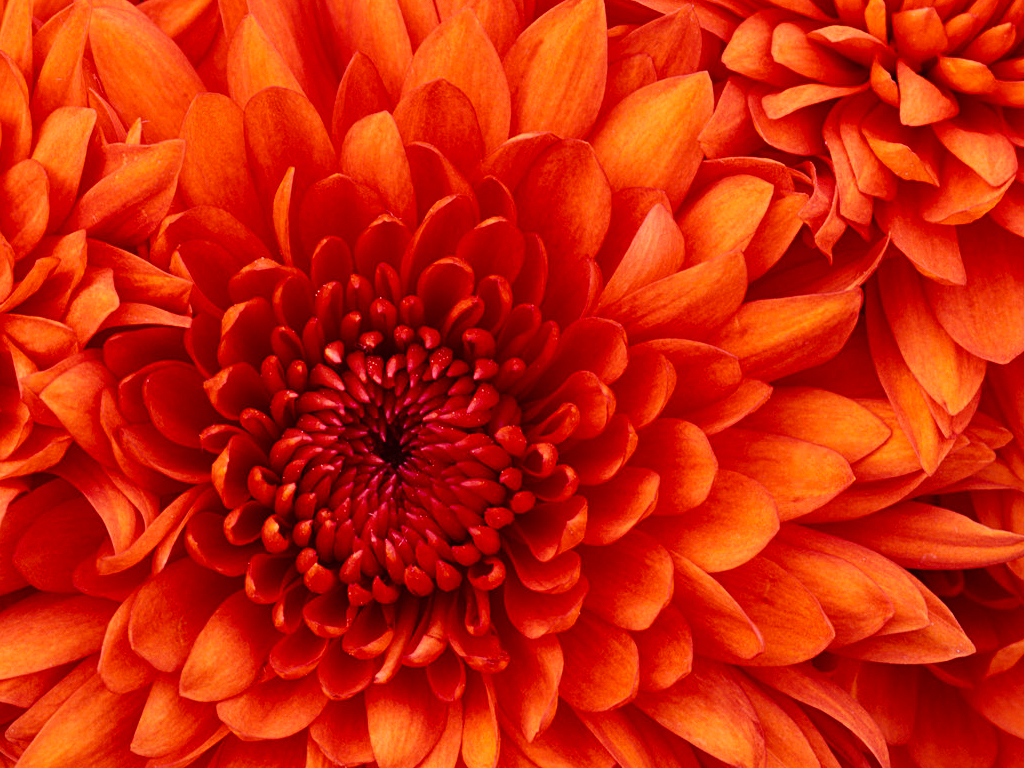 স্বাগতম শুভেচ্ছা
শিক্ষক পরিচিতি 
         মাও:আ,ও,ম ফারুক হোসাইন
       সুপার 
       বড়দারোগা হাট সি,উ,ই দাখিল মাদ্রাসা
      সীতাকুন্ড,চট্টগ্রাম 
     মোবাইল:০১৮১৮৪৩৩৪৮৬ 
  ইমেইল:aomfaruk1177@gmail.com
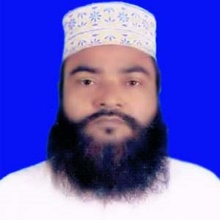 পাঠ পরিচিতি শ্রেণিঃ-নবমবিষয়ঃ-ইসলামের ইতিহাস প্রথম অধ্যায়
আজকের পাঠপ্রাক ইসলামি আরব উপদ্বীপের   ভৌগোলিক অবস্থান ও সীমা
এই পাঠ থেকে শিক্ষার্থীরা বলতে পারবে- ১।প্রাক ইসলামী আরবের ভৌগোলিক অবস্থান সম্পর্কে,২। প্রাক ইসলামী আরবের সীমা-রেখা সম্পর্কে ।
শিখণ ফল
পাঠ উপাস্থাপনঃ-১। আরবের অবস্থান পর্যালোচনা--               ২/  ইহা  জাজিরাতুল আরব নামে পরিচিত--  ৩।আরব একটি আদি নগরি------
ছবি
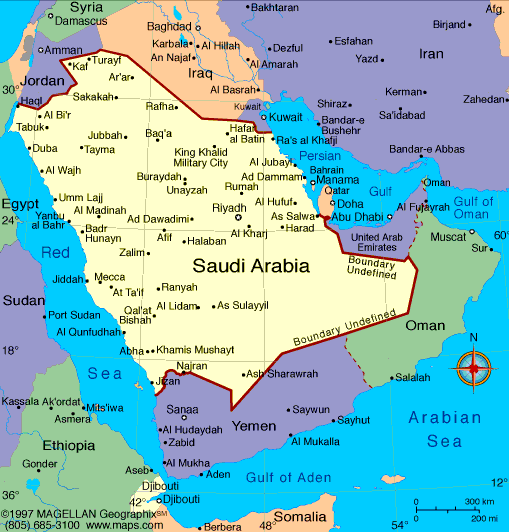 মূল্যায়ন১।আরব উপদ্বীপের আয়তন কত ?		   ২।আরবের দক্ষিনে কোন সাগর অবস্থিত ?
দলীয় কাজ     ১।আরব ভূখন্ডের মানচির অংখন কর।																			   দলীয় কাজ ১।আরবের ভৌগোলিক মানচিত্র অংকন কর।২।আরব একটি উপদ্বীপ কয়েকটি প্রমাণ দাও ? 	  		২।পৃথিবীর বৃহত্তম উপদ্বীপের নাম লিখ 		?
বাড়ির কাজ১।পবিত্র মক্কা নগরিকে উম্মুল কুরা বলা হয় কেন ?২।আরব বিশ্ব মানচিত্রে পৃথিবীর কেন্দ্র স্থল– বিশ্লেষণ কর ।
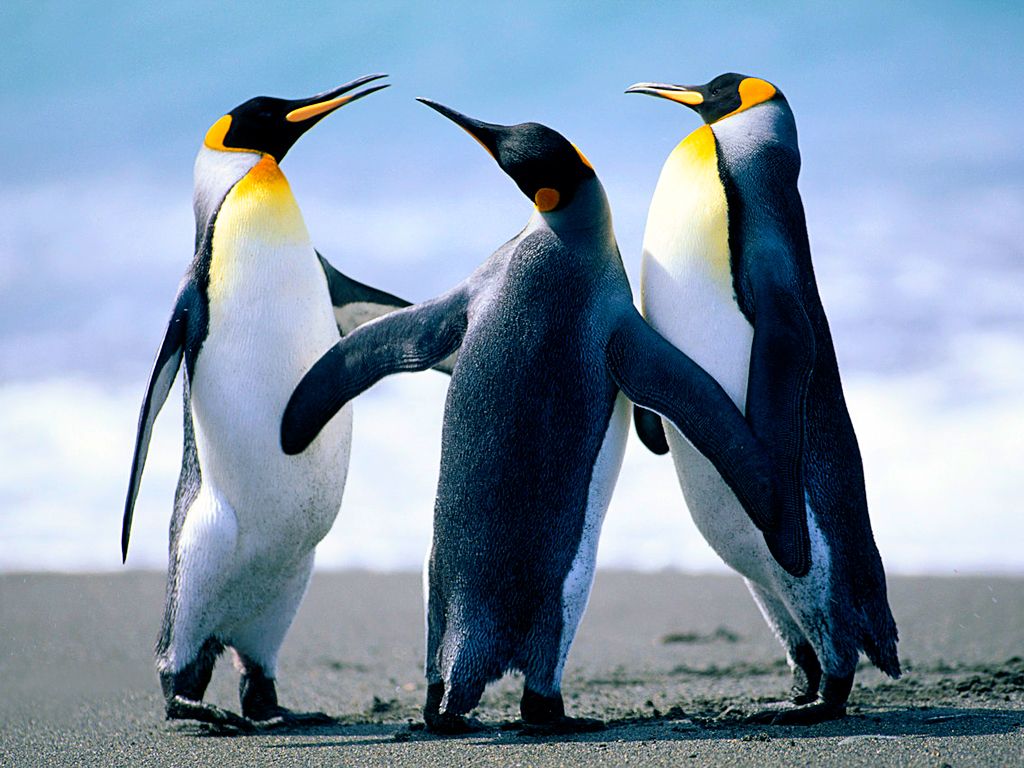 ধন্যবাদ